6.5930/1 Hardware Architectures for Deep LearningDataflow for DNN Accelerator Architectures (Part 1)
March 11, 2024
Joel Emer and Vivienne Sze	Massachusetts Institute of Technology Electrical Engineering & Computer Science
CONV Layer OS Loop Nest
int i[C,H,W];       # Input activations
int f[M,C,R,S];     # Filter weights
int o[M,P,Q];       # Output activations

for p in [0, P):
  for q in [0, Q):
    for r in [0, R):
       for s in [0, S):
         parallel-for c in [0, C):
           parallel-for m in [0, M):
             o[m,p,q] += i[c,p+r,q+s]*f[m,c,r,s]
March 11, 2024
Output Stationary - Movie
March 11, 2024
Output Stationary – Spacetime View
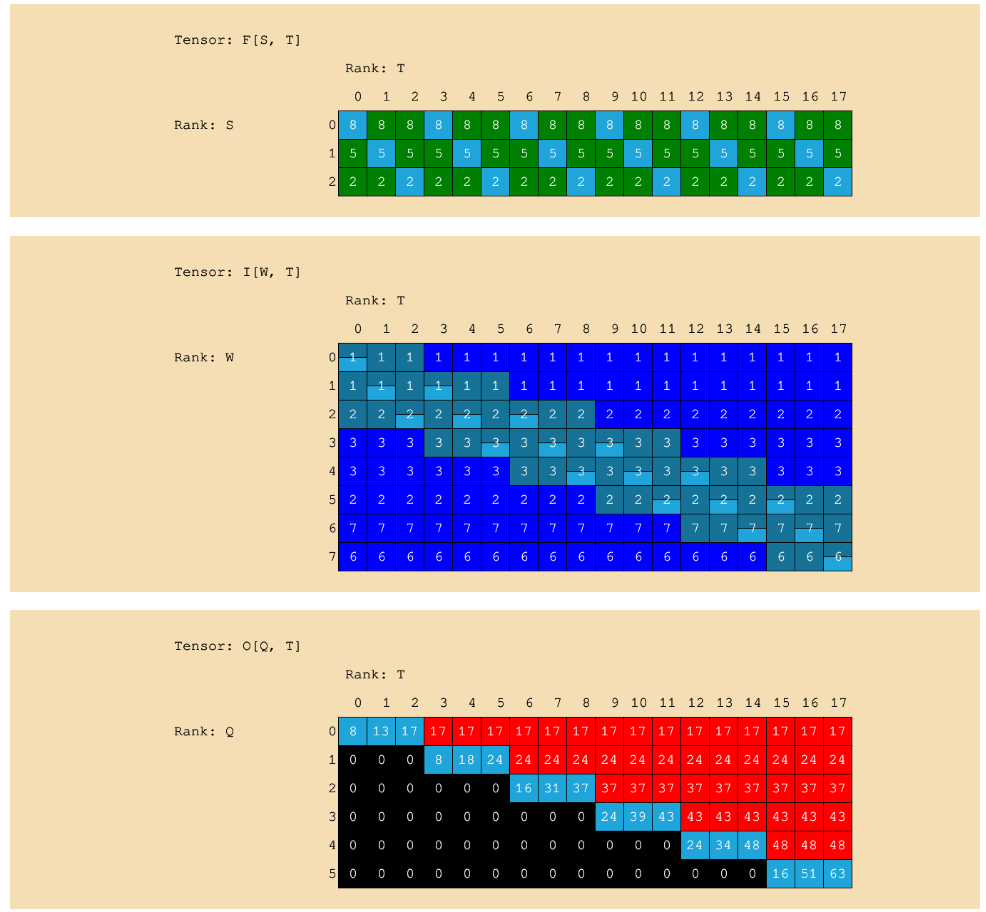 March 11, 2024